Xamarin
Martin Bojnanský
Microsoft Student Partner & SW Engineer @ Riganti

@martinbojnansky
martin.bojnansky@outlook.com
http://bojnansky.com
Controls
https://developer.xamarin.com/guides/xamarin-forms/user-interface/controls/
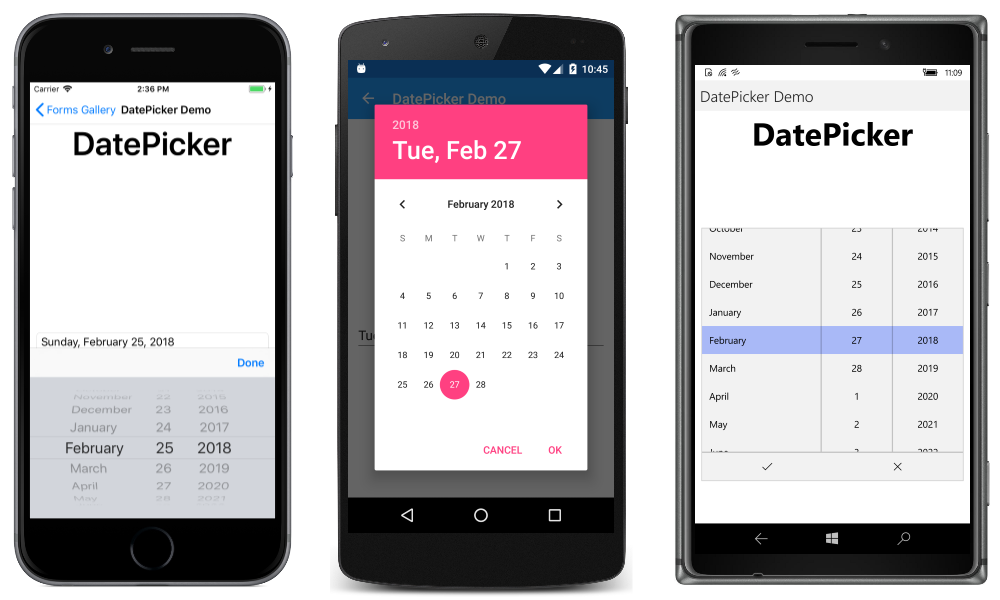 Pages
TabbedPage
Záložky
CarouselPage
Stránky vedľa seba
TemplatedPage
Prázdná stránka, bázová trieda pre ostatné
ContentPage
Jednoduchý obsah
MasterDetailPage
Zoznam + detail položky NavigationPage
Aby fungovala navigácia
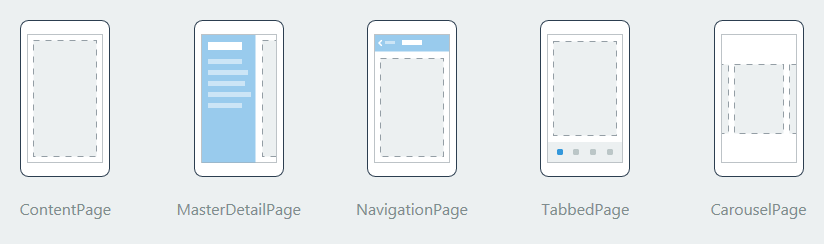 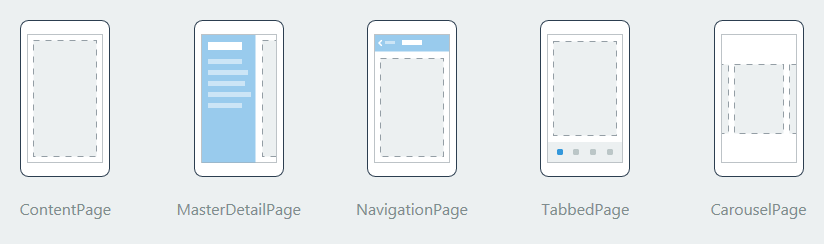 Pages
ModalPage
Navigation.PushModalAsync()
Navigation.PopModalAsync()
Popup
DisplayAlert(…)
DisplayActionSheet(…)
Layout – Pre jednu komponentu
Frame
Možnosť pridať rámček
ScrollView
Pridáva scroll na pretekanie obsahu
ContentPresenter
V šablonách – označuje miesto pre obsah
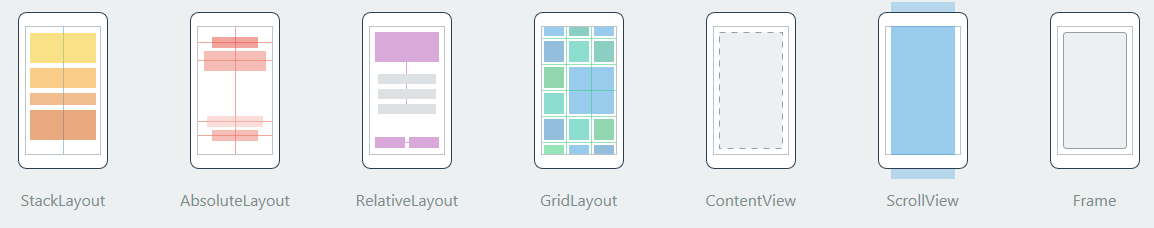 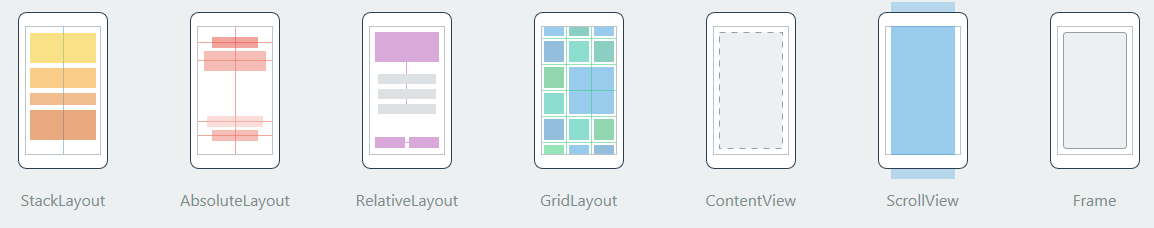 Layout – Pre viacero komponent
AbsoluteLayout
Absolútne pozicovanie komponent
Grid
Tabuľkový layout
RelativeLayout
Rozmiestnenie pomocou závislostí
StackLayout
Usporiadanie za seba alebo pod seba
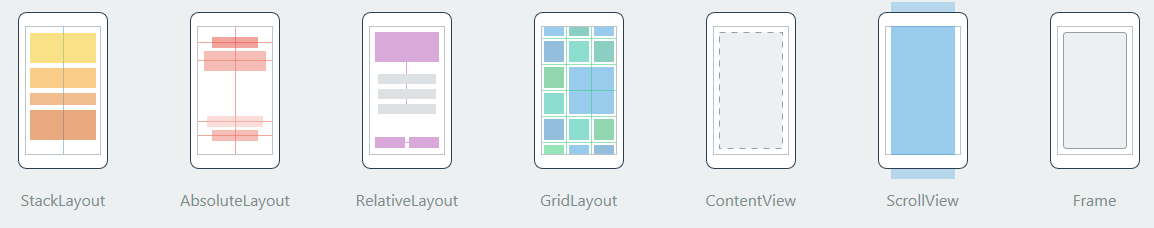 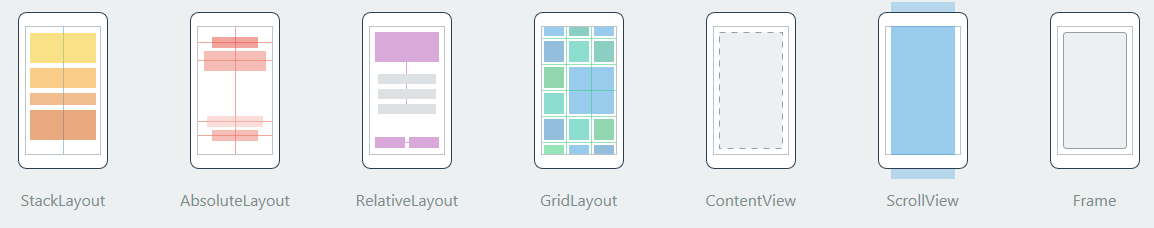 Views – Formulárové komponenty
Button
DatePicker
Editor
Entry
Image
Label
Picker
SearchBar
Slider
Stepper
Switch
TimePicker
Views – Kontajnery pre bunky
ListView
TableView
Views – Iné
ActivityIndicator
ProgressBar
WebView
Cells – Bunky ListView / TableView
EntryCell
SwitchCell
TextCell
ImageCell
ViewCell
Resources
Každý objekt obsahuje kolekciu Resources
Môže obsahovať ľubovoľný obsah
Označenie pomocou x:Key
Prístup pomocou {StaticResource Key}
Styles
Označenie pomocou x:Key
Voliteľne TargetType (bez x:Key sa automaticky aplikuje)
Kolekcia objektov Setter
Setter preberá Property a Value
Styles – Preddefinované
BodyStyle
CaptionStyle
ListItemDetailTextStyle
ListItemTextStyle
SubtitleStyle
TitleStyle
Prístup cez {DynamicResource Key}
Platform-Specific XAML
Objekt OnPlatform
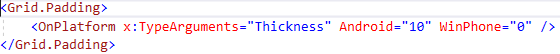 Gestures
Tap
Pinch
Pan
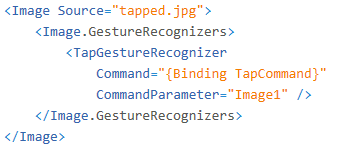 https://developer.xamarin.com/guides/xamarin-forms/application-fundamentals/gestures/
Attached Properties
Globálne vlastnosti nastavitelné na ktoromkoľvek elemente
Propagácia hodnoty do interného ScrollViewer

Pozicovanie v rámci Canvas
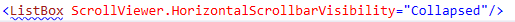 https://developer.xamarin.com/guides/xamarin-forms/xaml/attached-properties/
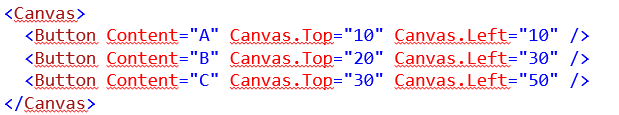 Converters
Prevod hodnoty na úrovni Bindingu
Implementácia IValueConverter
Funguje v oboch smeroch
Potreba registrovať ako StaticResource
https://developer.xamarin.com/guides/xamarin-forms/application-fundamentals/data-binding/converters/
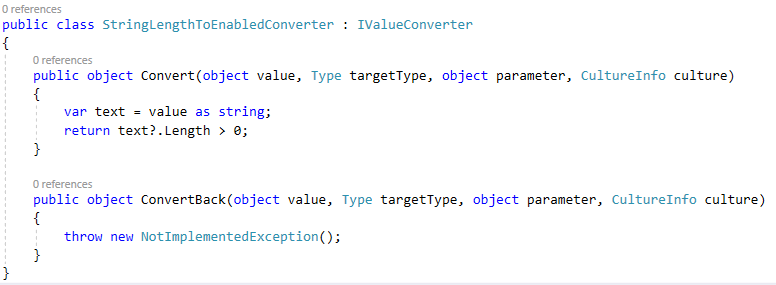 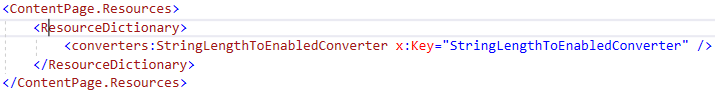 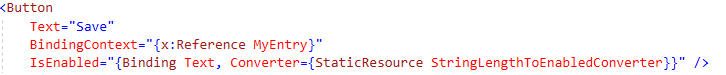